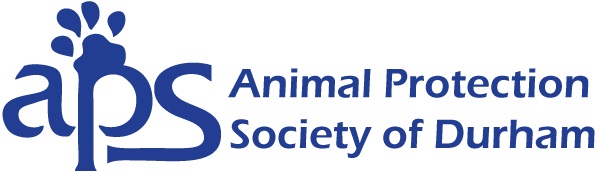 Shafonda Davis, Executive Director
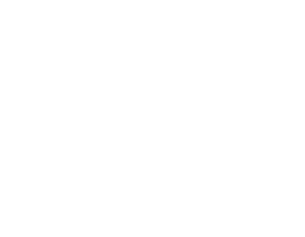 The Animal Protection Society of Durham 
builds lifelong bonds between people and animals through 
education, 
community outreach, and 
providing care for animals in need.
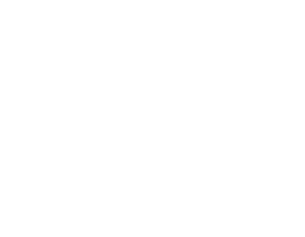 We envision a community where 
there are no displaced or unwanted pets, 
all animals are treated with compassion and respect, and 
community services are available to all pet owners.
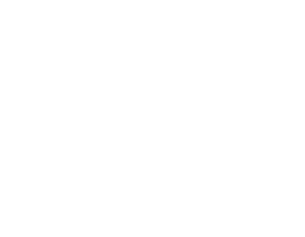 Our History
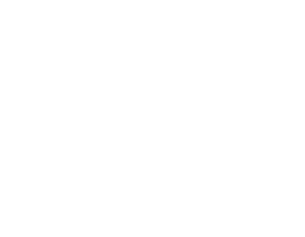 Our Services
Daily shelter operations
Animal Care & Socialization
Open Admission
Lost and Found
Assessing pet family needs & providing resources
Community Outreach & Education
Class Presentations – for children and adults
Events – partnership in microchip; rabies; vaccine
Programs
Safety Net Services – keeping pets in the home
Foster Services – socialization and special needs
Spay & Neuter programs
Adoptions Events
Harness Exchange
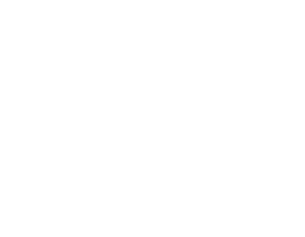 Partnering to Fulfill Our Mission
Businesses – Two Men & A Truck Movers For Mutts in October; Macy’s Pet Friendly Mondays; Beer Durham; Oliver’s Collar; Barley Labs; The Regulator Book Store
Community Members – volunteers, board members, adopters, contributors
Government – Durham County Sheriff’s Dept, Durham County Govt
Rescue/Medical Organizations – Coalition to Unchain Dogs, SNAP NC, Tyson Animal Hospital, Colony Park Animal Hospital
Civic/Community Organizations - NC Animal Federation, Girl Scouts, Eagle Scouts, Churches, Schools
Ways YOU canmake a difference
Contribute financially
Volunteer
Donate goods 

Attend an event
Spay/Neuter your pets
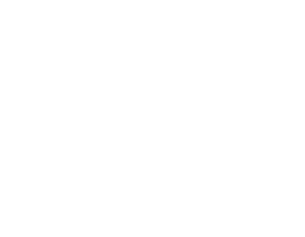 Questions?
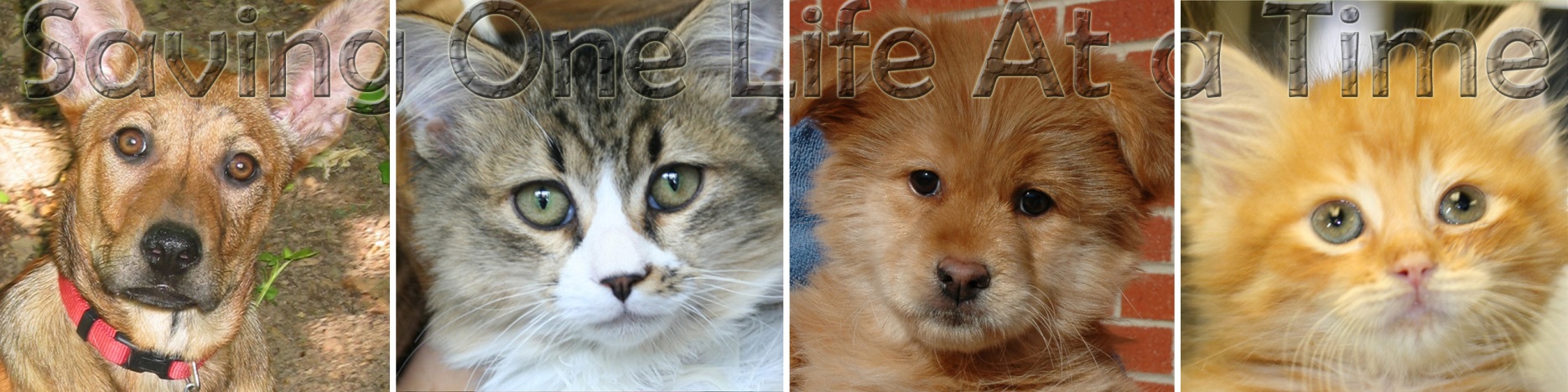 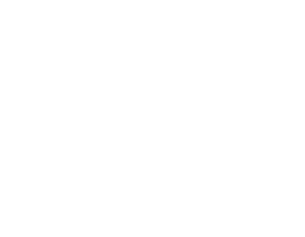 Please connect with us: 
Email: development@apsofdurham.org

Facebook: The Animal Protection Society of Durham

Twitter: @apsofdurham

Instagram: aps_of_durham

Website: www.apsofdurham.org
THANK YOU!